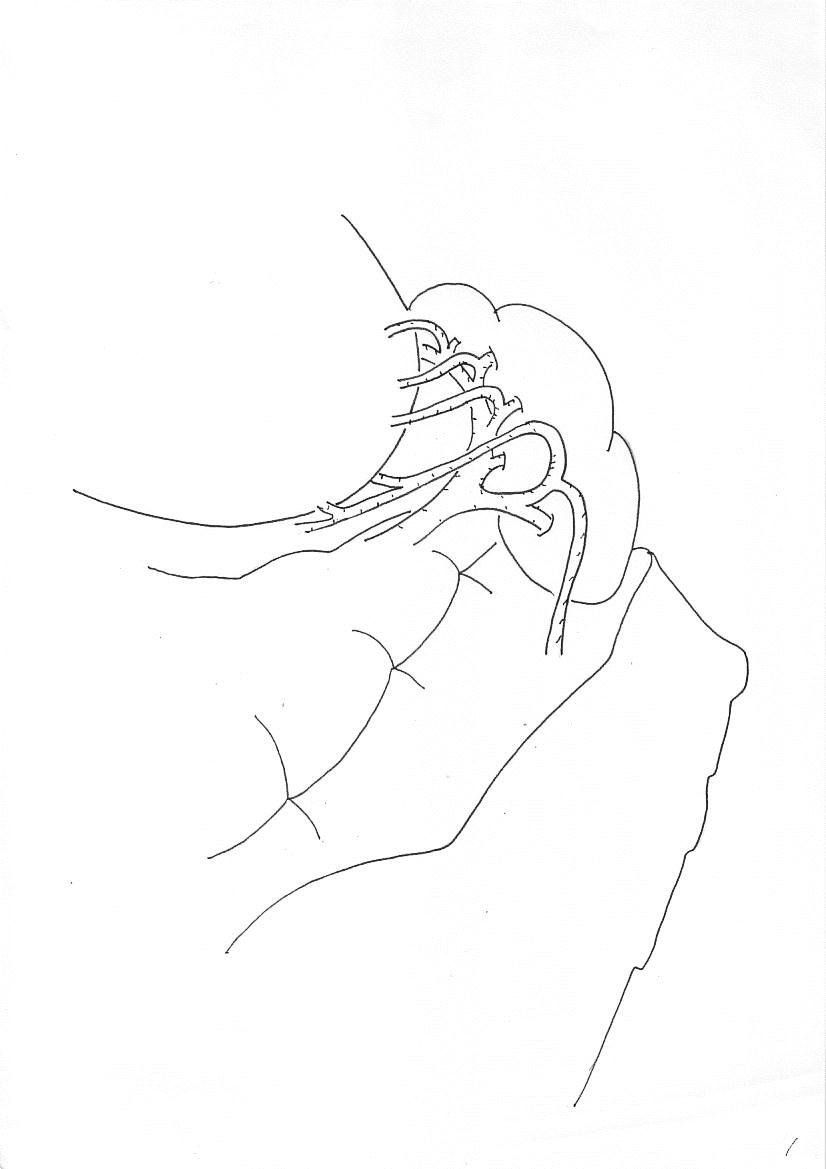 left gastroepiploic a
4sb
epiploic a
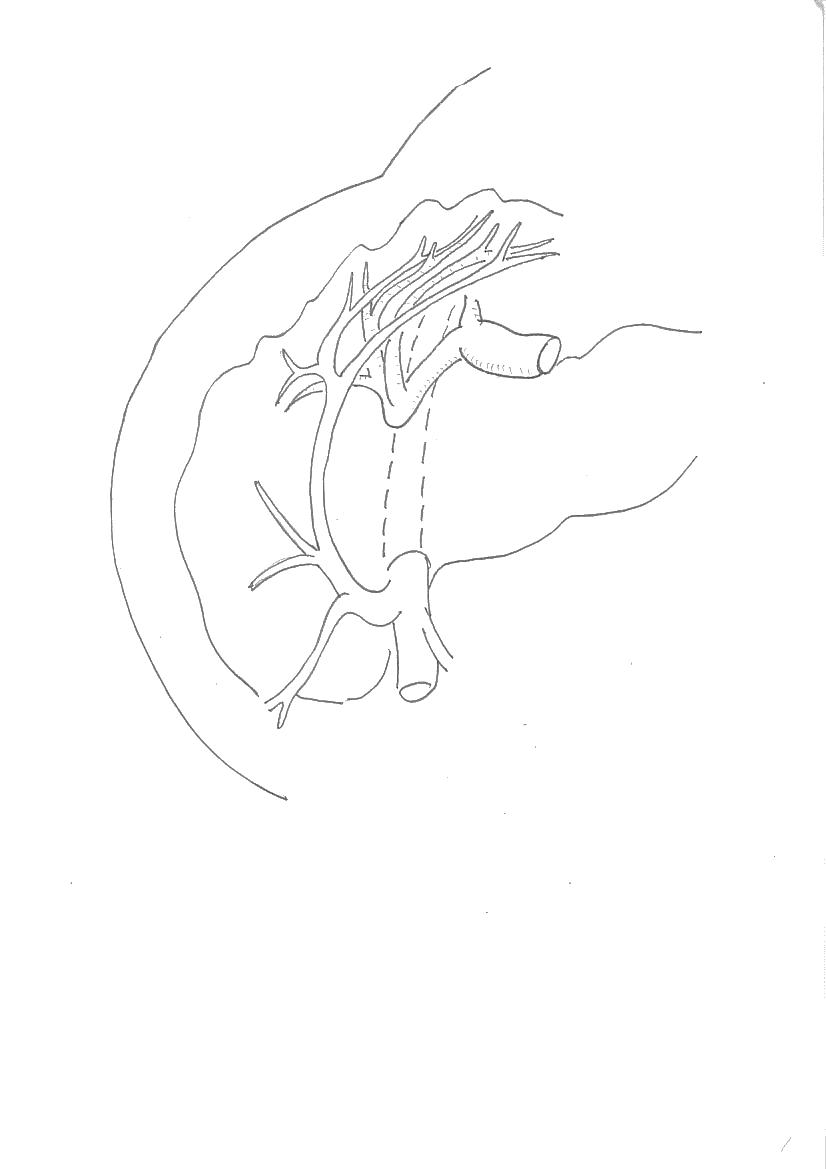 infra pyloric a
infra pyloric v
R gastroepiploic a
ASPDV
R gastroepiploic v
VCDA
VCM
SMV
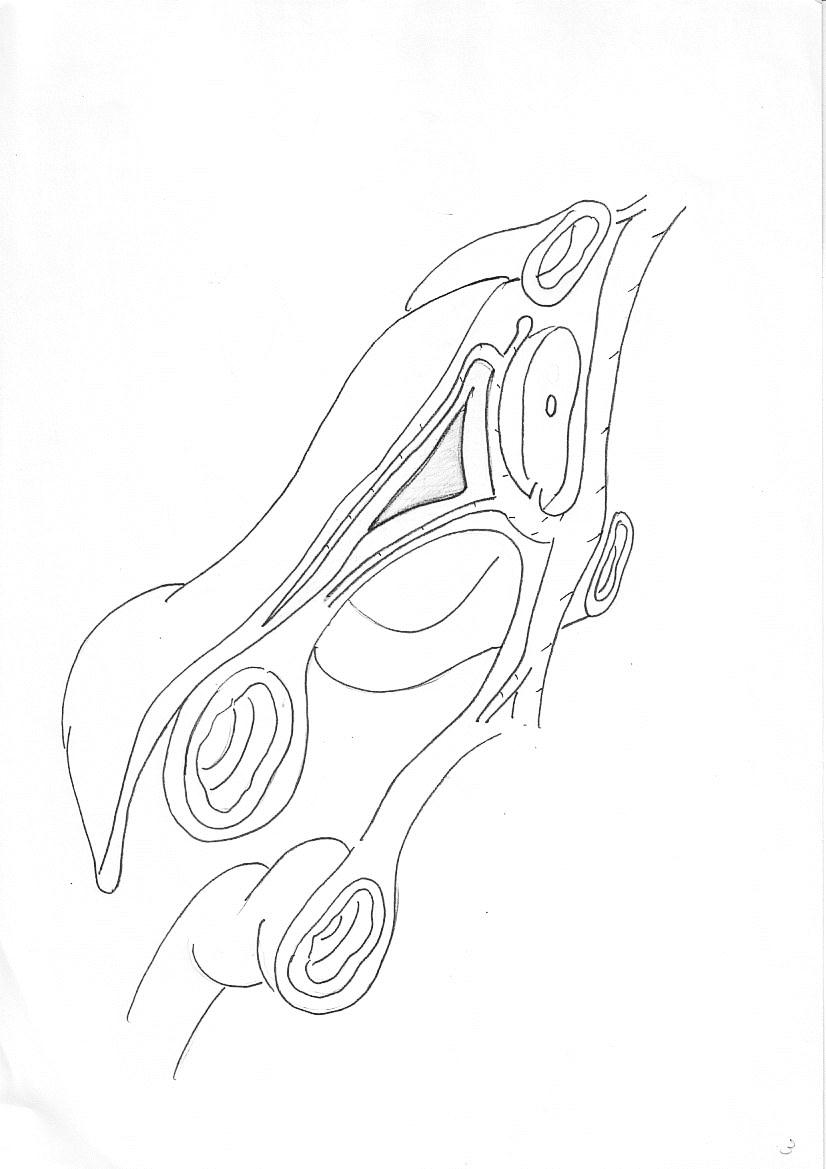 fusion fascia
R gastroepiploic v
ASPDV
omentum
GCT
VCDA
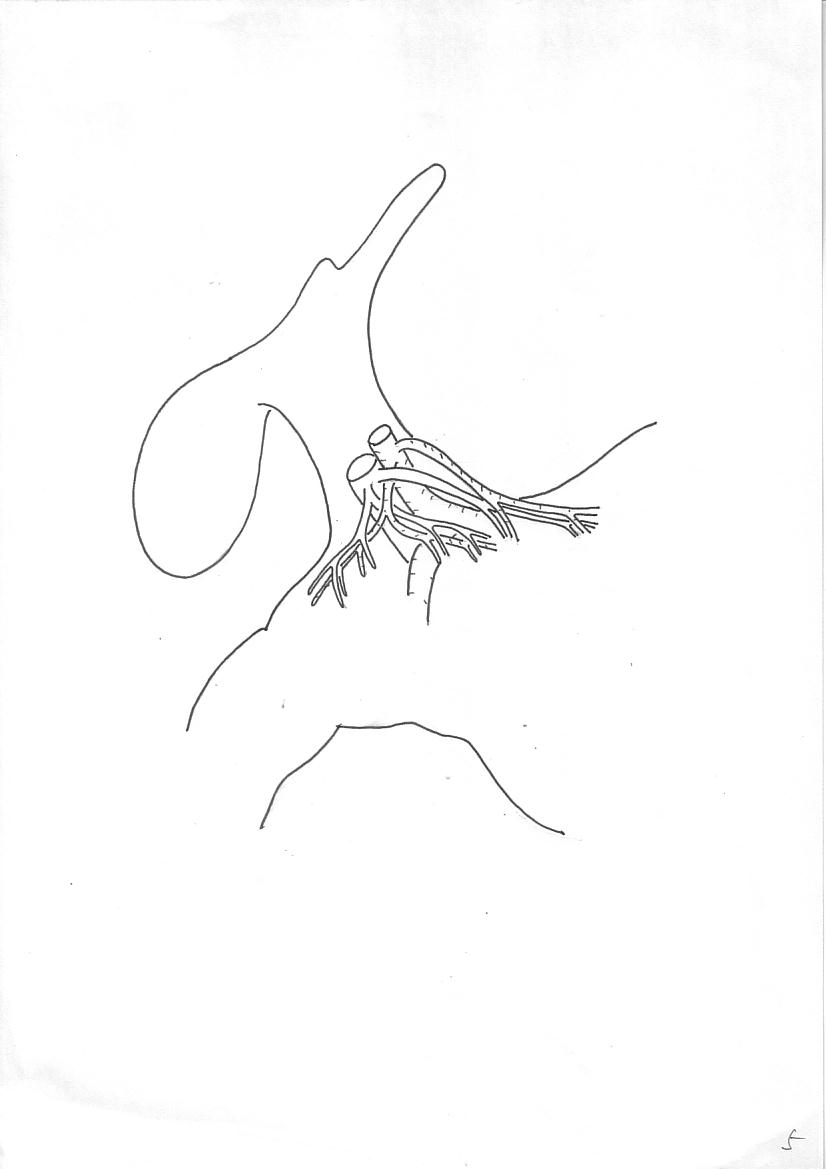 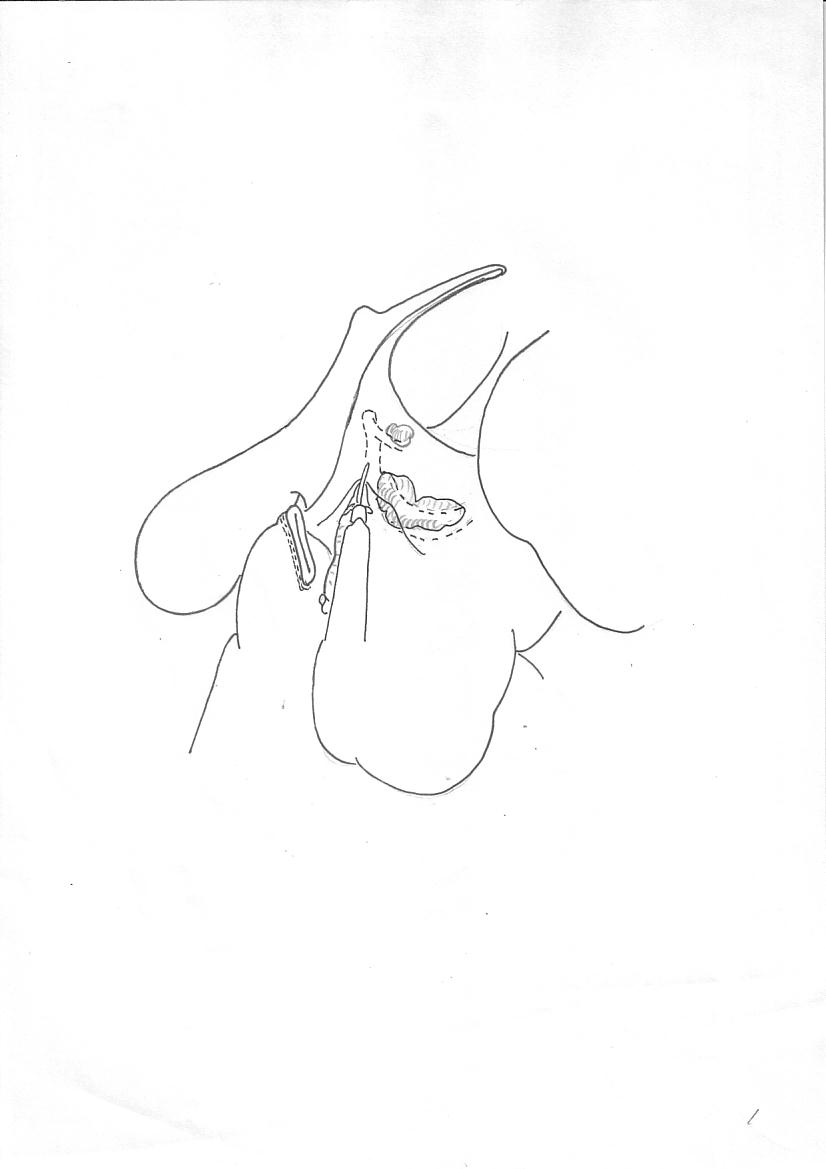 R gastric  a.v
supraduodenal a.v
無漿膜野
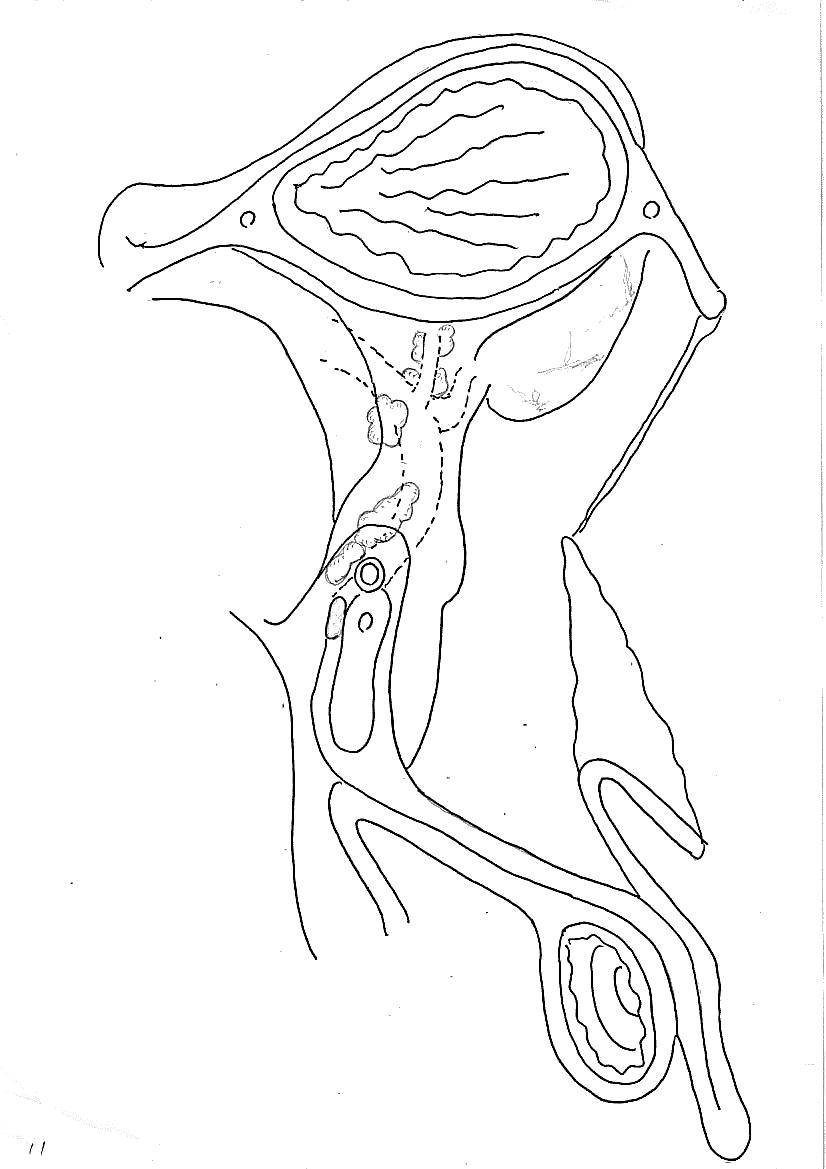 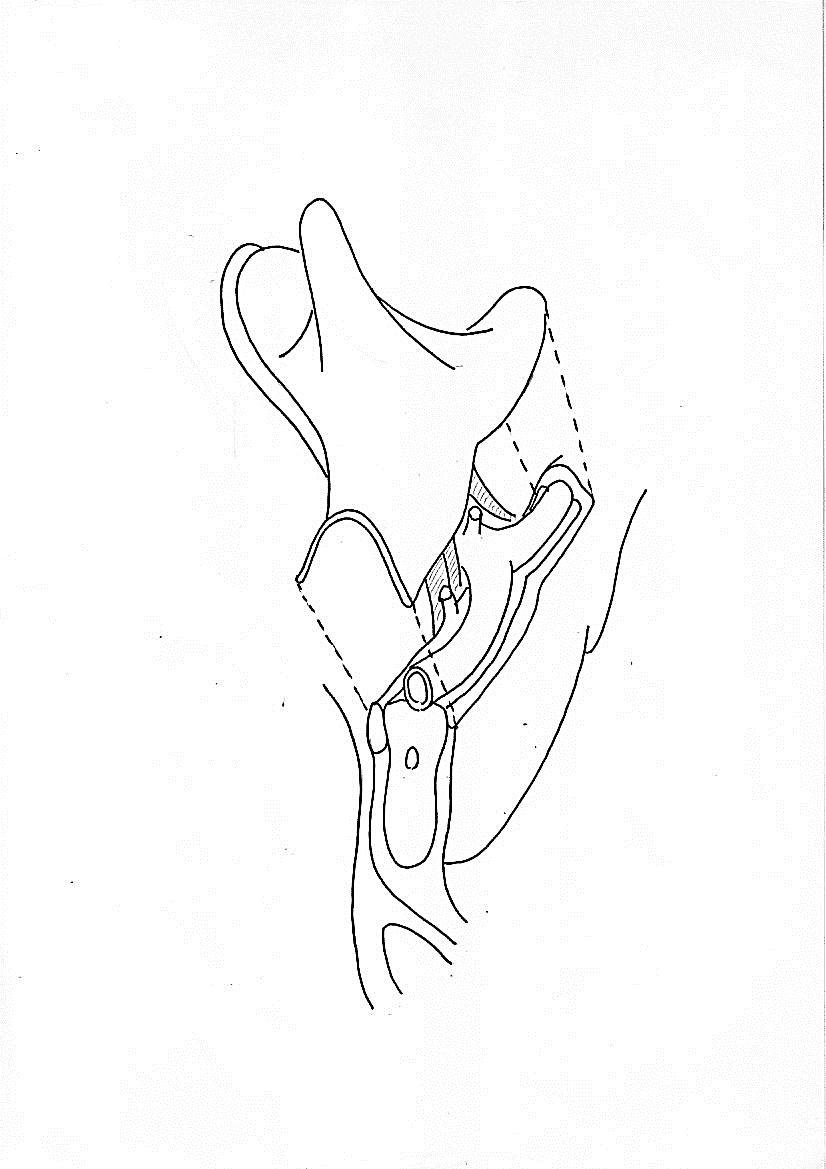 膵後筋膜
Toldt
Gerota
大動脈脚
網嚢
膵被膜
膵前筋膜
膵後筋膜
Tritz
Gerota
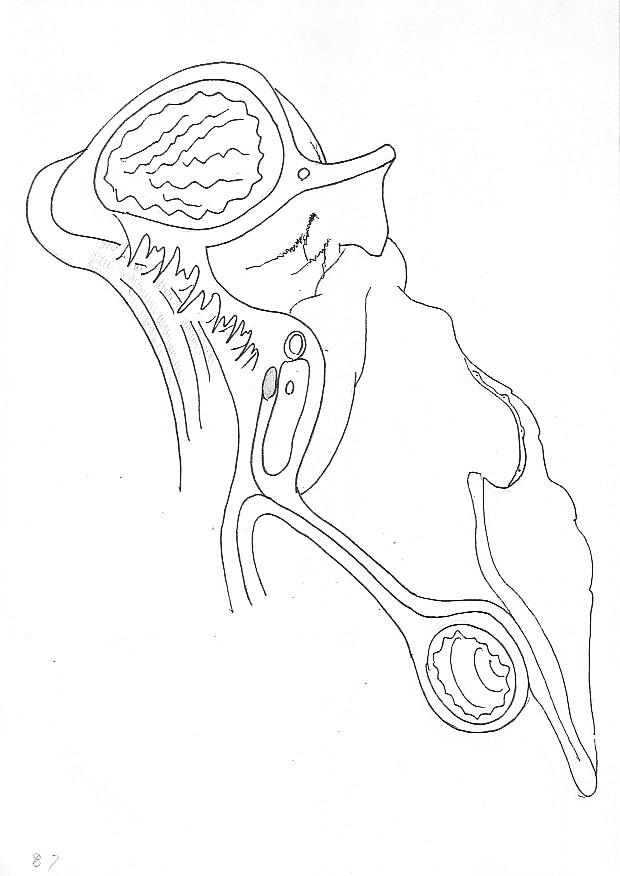 膵被膜
膵前筋膜
ＳＡ
ＳＶ
胃膵間膜左
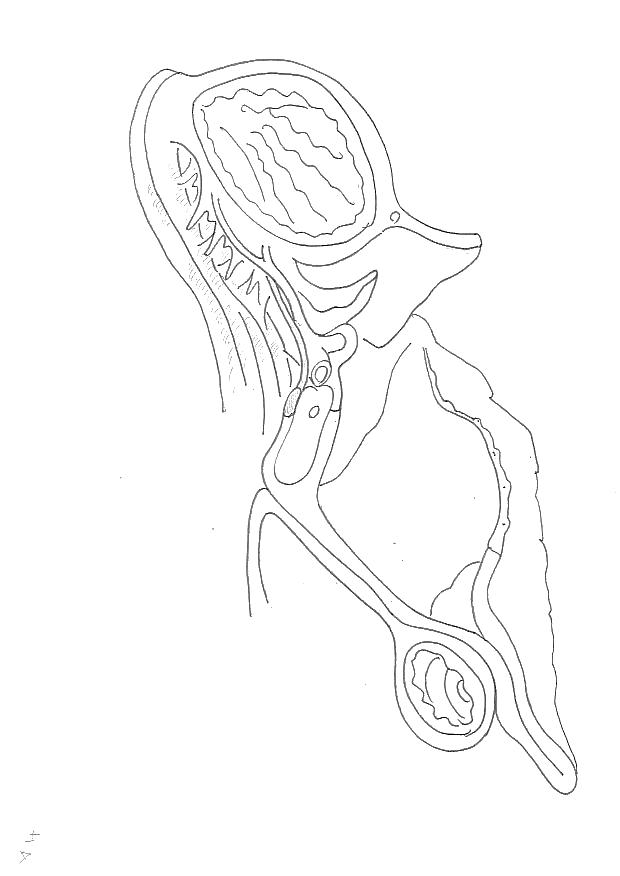 無漿膜野
大動脈脚
LGA
LGV